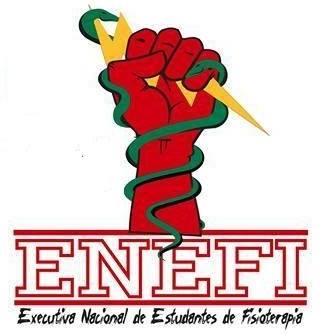 Insira no canto superior esquerdo o logo de sua IES
Título do Trabalho
Autor (a) / Coautores
XX ENCONTRO REGIONAL DE ESTUDANTES DE FISIOTERAPIA - EREFISIO
JOÃO PESSOA - PB
INTRODUÇÃO E OBJETIVOS
METODOLOGIA
RESULTADOS
DISCUSSÃO
CONCLUSÃO
Referências bibliográficas